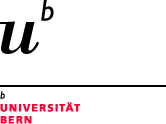 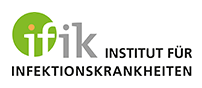 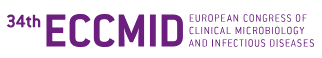 Barcelona – April 28th, 2024
(Hall I; 17.30-18.30)
Session SY146: 
Convergent hypervirulence and multidrug resistance 
in Klebsiella pneumoniae: the worst nightmare
When to suspect hypervirulent Klebsiella pneumoniae: 
the role of laboratory diagnostics
Prof. Andrea Endimiani, MD, PhD
Institute for Infectious Diseases - University of Bern, Switzerland
Thank you!
Edgar I. Campos-Madueno
(PhD student)

Claudia Aldeia
(Lab technician)

Yasmine Eddoubaji
(PhD student)

Cindy Kundlacz
(PostDoc)

Dania Al Ismail
(PostDoc)
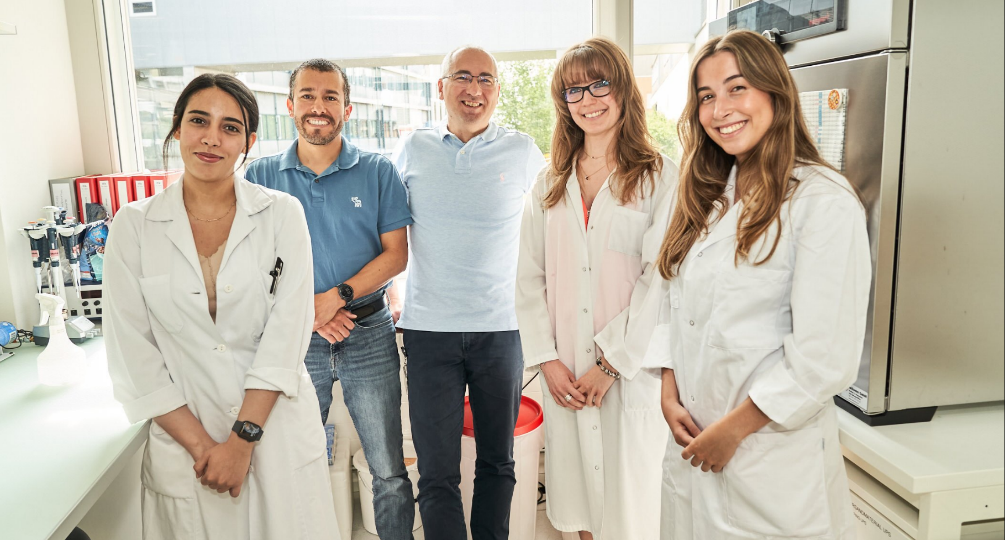 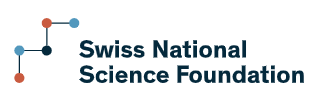 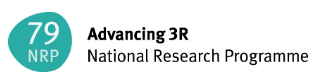 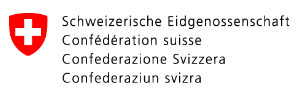 SNF grant No. 206400
SNF grant No. 192514